Peak Oil to Shale Gas
Rotary Crans-Montana  16/12/2013
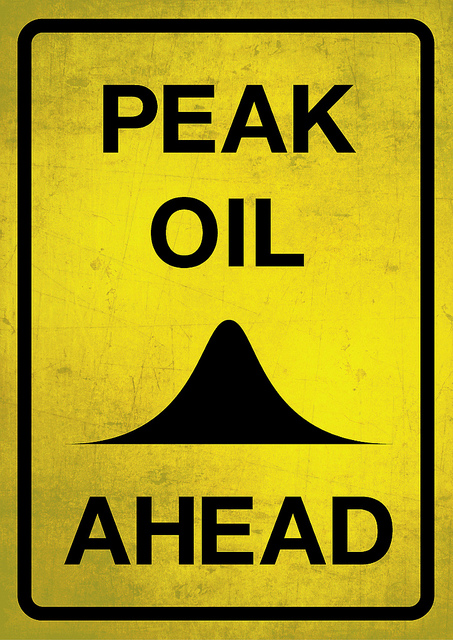 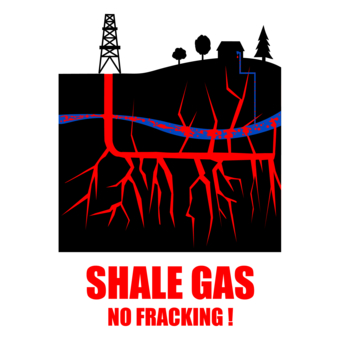 [Speaker Notes: Talk about agenda wo showing slide
9 y ago peak today shale]
Peak to Shale  Energies Fossiles
Convergence des energies fossiles
Importance vitale
Origines
Hydrocarbures non conventionels: 
    -Impact economique
    -Impact ecologique
Previsions officielles,  Alternatives vertes
LNG Transport Infrastructure:  Liquefaction: 32/13  Tankers 400/70  Regasification:80/20
[Speaker Notes: 300m long, -163 deg C, 150k m3, Energie 1 an ville 50K.    CNG, LNG and gas into gasoline for vehicles: CNG 70% less energy intensive. LNG has to be liquified. Buses=60%CNG.]
Oil Sands vs Coal
Importance du Pétrole
« Oil is Money »:  Essence : 30 centimes/ L
« Oïl is Power »: WW1, WW2, US, US/Saudi…
« Oil is Quality of Life »: Lumière, Transport, Chauffage, Engrais, Plastiques, Chimie....
    Tout notre système économique et la croissance sans précèdent du 20 siècle sont basés sur une source d’énergie concentré, transportable, stockable, inépuisable et pas chère
Par seconde 150T Pétrole, 25T Acier, 15T Blé, 12T Riz
Un de a coudre = un Homme

   Suisse: Hydrocarbures 70%, Nucléaire 14%, Hydro 8%
[Speaker Notes: Don’t show]
Oil Consumption
[Speaker Notes: 30cts /litre]
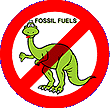 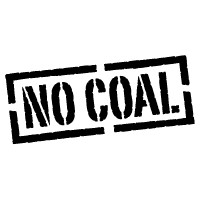 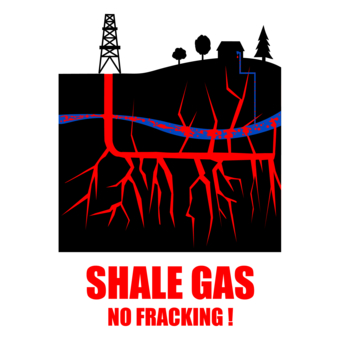 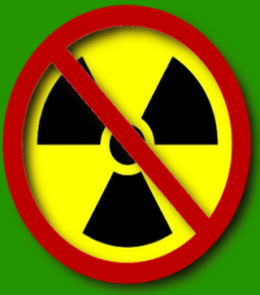 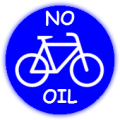 [Speaker Notes: Suisse Hydrocarbures  68% (70%), Nucleaire 14%, Hydro 8%]
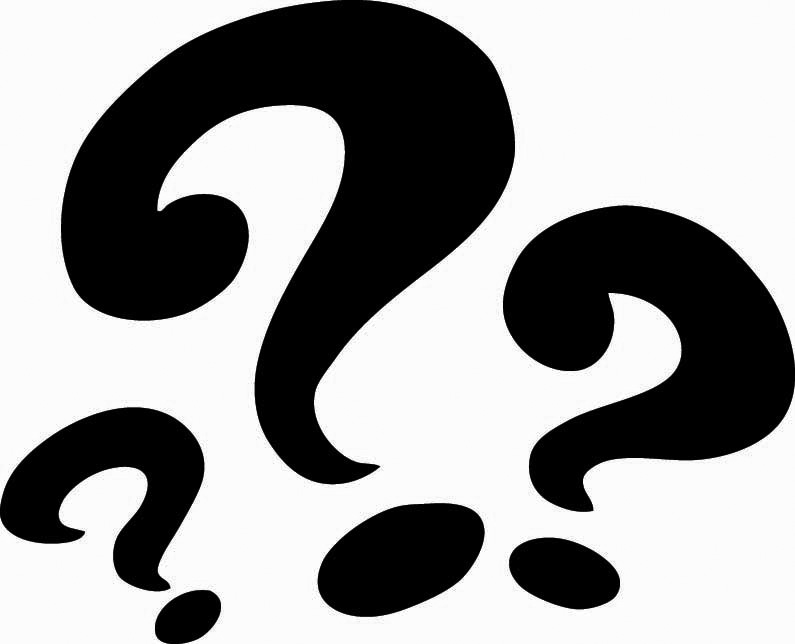 [Speaker Notes: 700 millions since last presentation, 1974 2 billion below poverty, today only one: explosive economic growth 2b to 6b in 40 years
What will happen after fossil fuels? That is the question!]
Origines des Energies FossilesIl y a 130 a 140 millions d’années!
Les roches mères
Unconventional Gas
[Speaker Notes: Add Oil sands and Gas Hydrates]
Causes of Shale Boom
Price x 5 due to Peak Conventional  Hydrocarbons.

Existing Technologies optimized for Shale: Non exclusive 3D, Horizontal Drilling, Measurement while drilling, HiDensity completions, Multistage Fracking…

US Environment: Favorable geology, attractive mineral rights, public support, Nimble oil companies, experienced consultants and service industry, extensive infrastructure, political support, fiscal climate…. “Can do” attitude.
[Speaker Notes: 1/3 world tar reserves, venezuela 1/3 .     2M3 terre, 2M3 sable, plusieurs barrels eau chaude = un barrel oil  A 5 million barril jour cela devient titanesque]
[Speaker Notes: No show]
[Speaker Notes: Includes continue improvements in energy efficiency :US, China…]
[Speaker Notes: 50 years oil and gas, 100 years coal. With ressources possibly more, But more expensive, less energy efficient.]
Stop fracking!
Schlumberger Frac Job
[Speaker Notes: What is a Frac job?     1 million fracs WW in last 60 years!]
Marcellus shale gas producing well
[Speaker Notes: Sables bitumineux, goudron:  Pb:  Water consumption, land reclamation, energy efficiency, air emissions: Total area 140K km2= England
2/3 already leased!  80 percent In situ production]
[Speaker Notes: Pour 1 million barril jour.    Equals 10 good mea wells.]
[Speaker Notes: 5m interval,    energy efficiency 1-3 to 1-2,    ethanol 1-2   , recovery 60%,]
Let’s talk about Global Warming!
[Speaker Notes: Ice age started 2.6 Million years ago.]
Replacing fossil fuels: 40,000 kwh/year/capitaGreen solution:150m2 solar, 10kw wind turbine, 1.3 hectares corn ethanol
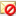 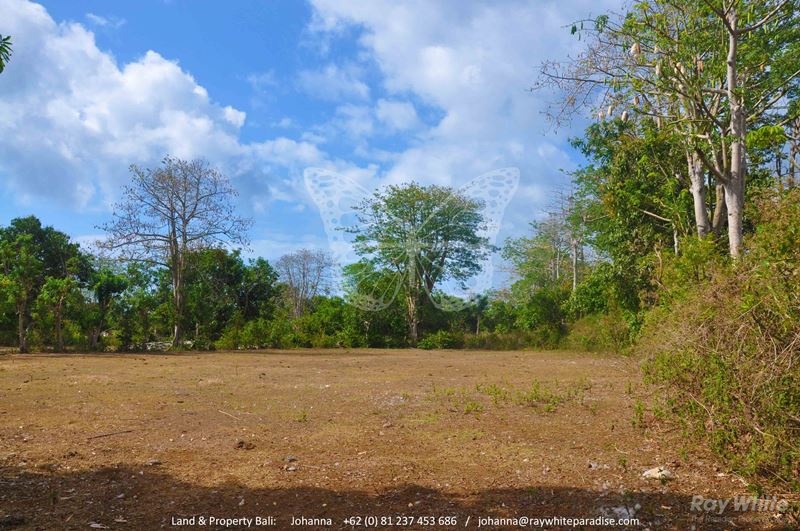 Realistic solution?
Bio fuel out, nuclear in,  bigger turbines..
[Speaker Notes: (20kw solar, 5000 liters ethanol)  ,  7-8 m diametre,    (world/capita:  1.7 H land  0,6 H agricultural, 0.2H  arable) (Suisse: 0.5, 0.2, 500m2)   (world solar 3% agri land,  wind 100 M 1GW = 3/km2 agri land., one every 500m….) 3% Suisse, 1 eolienne 100m,  38 muhleberg, 5 en valais]
13 TW 100% Renewable  EnergyStanford Professor Environmental Engineering
4 million, 5-Megawatt off and onshore wind turbines;
60K  300-Megawatt concentrated solar power plants;
50K 300-Megawatt solar photovoltaic power plants;
2 billion,  3-Kilowatt rooftop photovoltaic systems;
6K   100 Megawatt geothermal power plants;
300 new 1,300 Megawatt hydroelectric power plants;
800K     0.75 Megawatt wave energy devices;
500K   one Megawatt tidal turbines.
Would use  1% earth (or 4% land or  12% Agriculture or 40% Arable)
[Speaker Notes: +50% hydro, yellow intermittent]
[Speaker Notes: Nous= Generation benie]